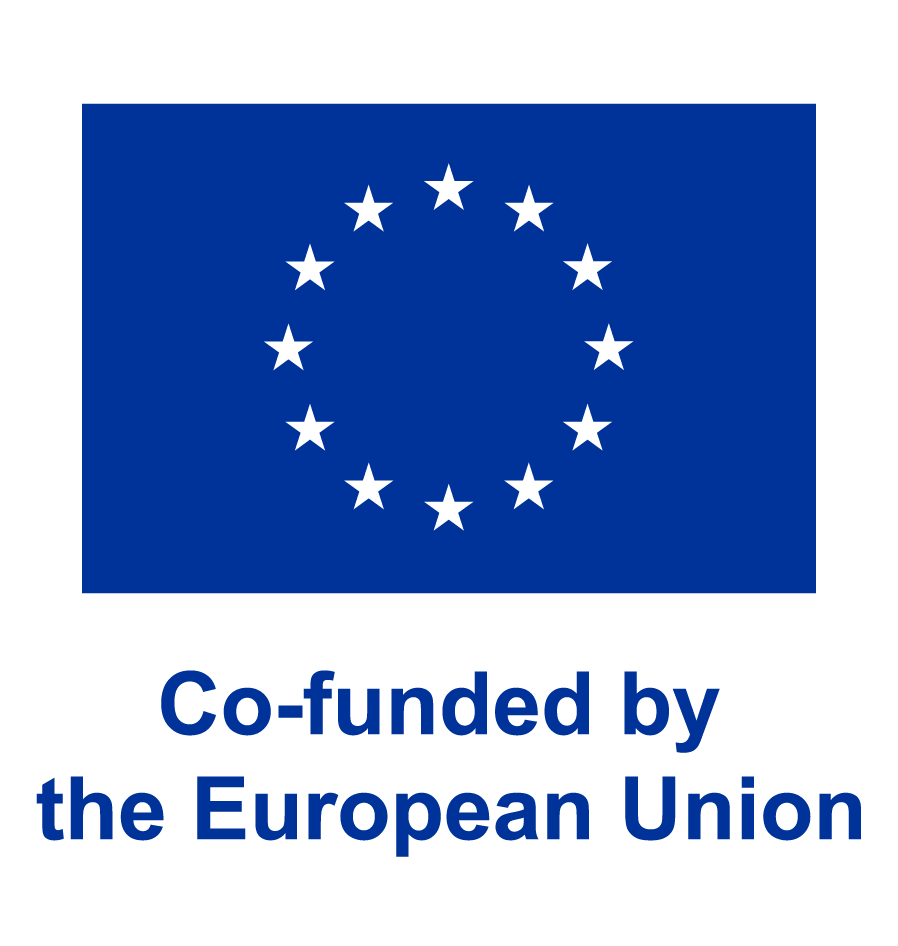 Z TEATREM PRZEZ EPOKI -HISTORIA TEATRU
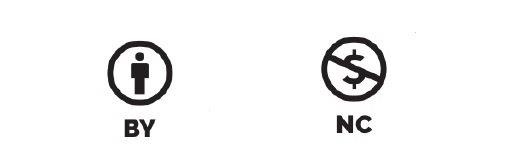 WPROWADZENIE
Witajcie!
Podczas pracy nad projektem skupimy się na sztuce, a dokładnie na jednej z jej dziedzin -teatrze. 
Czy zwróciliście uwagę jak na przestrzeni lat zmienił się teatr? Czy zdajecie sobie sprawę, że filmy wywodzą się właśnie od sztuk teatralnych? Co by było, gdyby ta gałąź artystyczna się nie rozwinęła? Co oglądalibyśmy w teatrze, kinie, telewizji ?
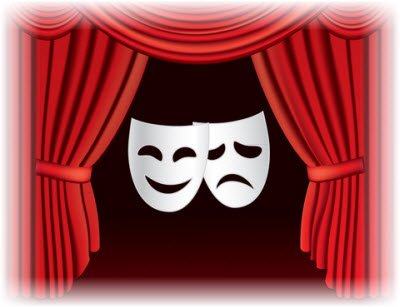 WPROWADZENIE
Zastanówcie się jaki wpływ na nasze emocje ma oglądanie przedstawień teatralnych na żywo. Czy jest duża różnica pomiędzy takim odbiorem sztuki,  w porównaniu do oglądania w telewizji? 
Skupmy się na historii teatru, zwróćmy uwagę na zmianę samego wyglądu teatru, scenografii, kostiumów oraz  przedstawianego repertuaru na przestrzeni lat.
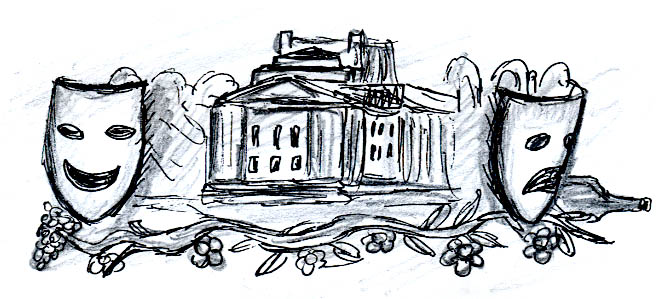 ZADANIE
W trakcie realizacji projektu zostaniecie podzieleni na dwie grupy. Zadaniem każdej z grup będzie przygotowanie plakatu( lub lapbooka), który według Was najlepiej zilustruje historię i rozwój teatru. 
Dodatkowym zadaniem będzie przygotowanie rekwizytów i afisza teatralnego na najbliższe przedstawienie w Waszej szkole.
ZADANIE
„Plakat” powinien składać się z poniższych  etapów:
Rozpisanie i przeanalizowanie dziejów teatru w różnych epokach ,
Wybranie jednej z nich i przedstawienie cech charakterystycznych w rozwoju teatru – tak, aby druga grupa bez wątpliwości mogła utożsamić zilustrowany plakat z wybraną epoką.
Po zrealizowaniu zadania, zaprezentujecie i omówicie efekt końcowy pracy całej klasie. Dzięki temu wszyscy zapoznają się z przedstawioną przez Was historią teatru danej epoki.
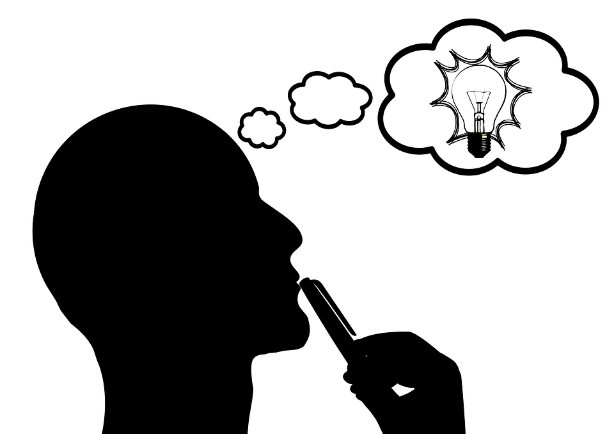 *ZADANIE
Podczas pracy nad dodatkowym zadaniem „rekwizyty / afisz teatralny” możecie zasugerować się poniższym planem:
Porozmawiajcie z nauczycielem, jaka sztuka teatralna w najbliższym czasie będzie realizowana w Waszej szkole,
Zastanówcie się jakie rekwizyty i scenografia są niezbędne podczas realizacji tego przedstawienia. Podzielcie realizację zadania na etapy- tak, aby łatwiej było zgromadzić potrzebne rekwizyty lub elementy scenografii oraz przygotować afisz szkolnego przedstawienia.
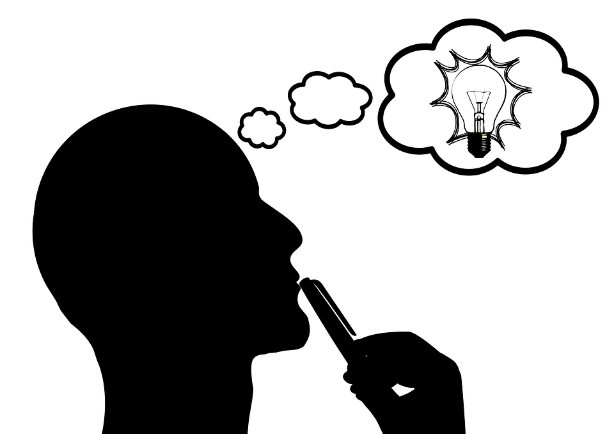 PROCES
Plakat lub lapbook powinien zawierać następujące elementy:
Listę najważniejszych epok, w których rozwijał się teatr,
Zdefiniowanie wybranych przez Was epok- na podstawie których powstanie plakat/lapbook przedstawiający historię teatru w danej epoce,
Przedstawienie charakterystycznych cech wybranego tematu, np. teatru w starożytności czy teatru elżbietańskiego
Przedstawienie, w jaki sposób wybrana epoka różni się od współczesnego teatru. 
Zastanówcie się co miało wpływ na wszystkie „rewolucje” w sztukach teatralnych.
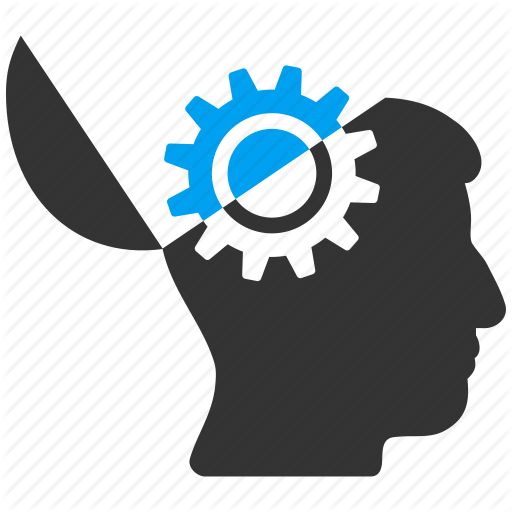 PROCES
Podczas prezentacji swojego plakatu uwzględnijcie następujące elementy:
Opis wybranego tematu – szczegółowe przedstawienie wybranego przez Was tematu, uwzględniające historię oraz charakterystyczne cechy epoki, w której teatr się rozwijał, zmieniał, cieszył popularnością,
Rysunki, zdjęcia, schematy, które przedstawią realizowany temat,
Uzasadnienie, dlaczego wybrana przez Was epoka najbardziej Was zaciekawiła.
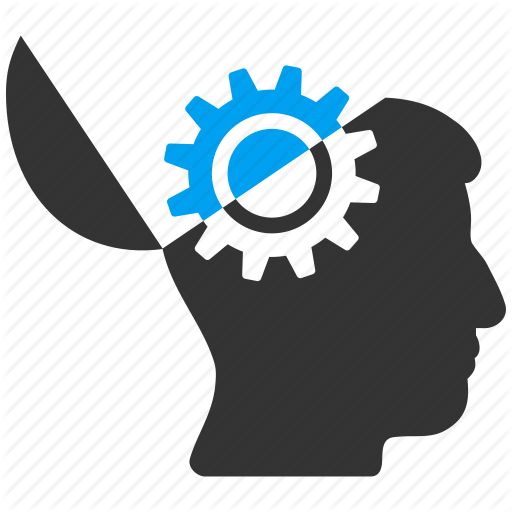 *PROCES
Wykonanie rekwizytów,  elementów scenografii, afisza powinno odbywać się:

Jak najmniejszym kosztem .
Pomyślcie, jak najszybciej, a zarazem najbardziej efektywnie i efektownie stworzyć „coś z niczego”
Działajcie i bądźcie kreatywni!
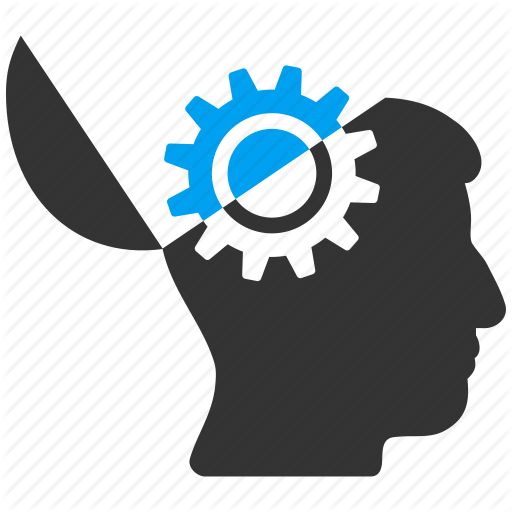 PROCES
Pamiętajcie, że nauczyciel będzie oceniał:
Poprawność i merytorykę informacji zawartych w przygotowanym materiale.
Zaangażowanie w przygotowanie i realizację wybranego tematu.
Estetykę Waszego plakatu/ afisza.
Interesujący sposób zaprezentowania  klasie.
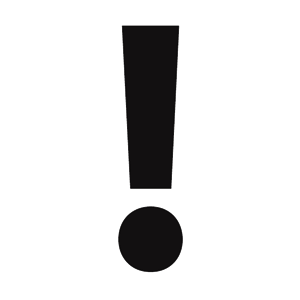 PROCES – I TYDZIEŃ
Zapoznanie z treścią zadania
Podział klasy na grupy
Wybór epoki
Omówienie korzystania ze źródeł internetowych
Przygotowanie planu realizacji zadania
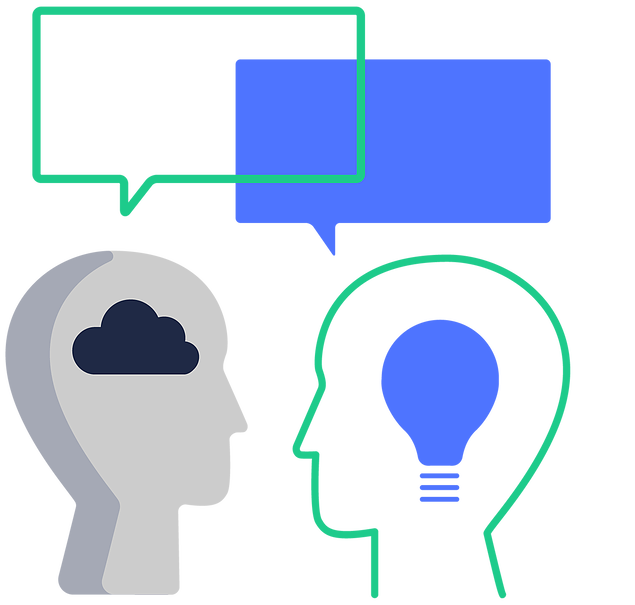 PROCES – II/III TYDZIEŃ
Przygotowanie plakatu/afisza teatralnego
Zaprezentowanie wykonanych zadań przez uczniów obu grup
Omówienie zrealizowanych zadań przez obydwie grupy
Ocena zrealizowanej przez uczniów pracy
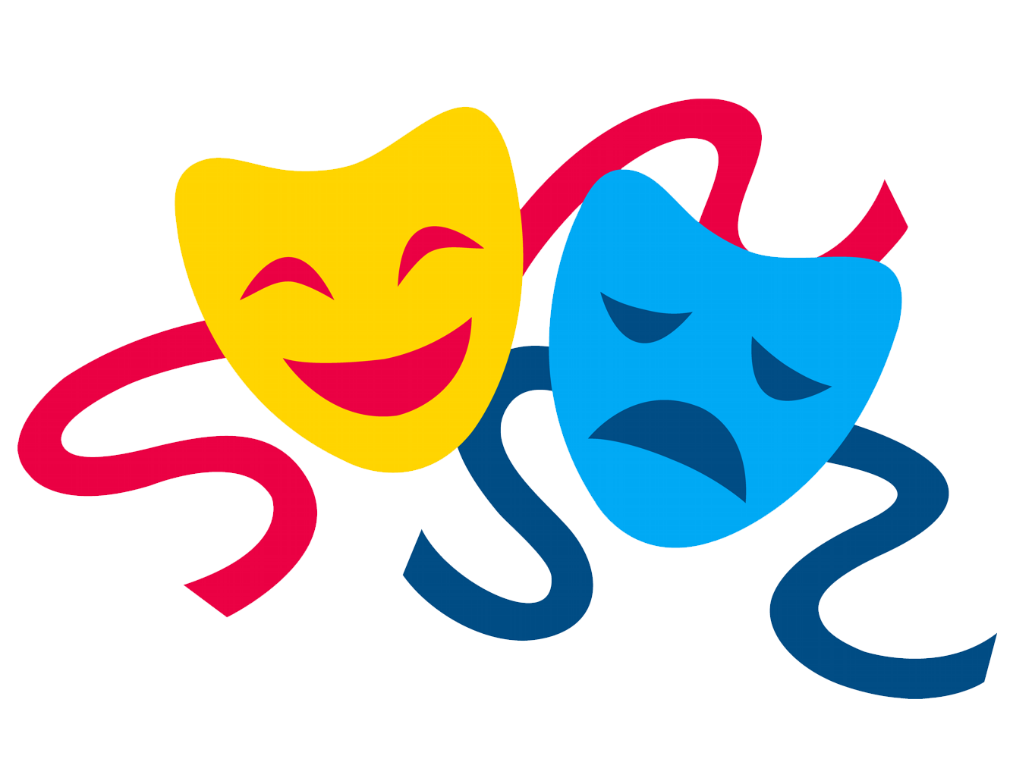 ŹRÓDŁA
https://pl.wikipedia.org/wiki/Historia_teatru
http://www.polishartists.com.pl/historia-teatru-w-europie/
https://historia.org.pl/2014/09/11/aktorzy-w-starozytnosci/
www.youtube.com/watch?v=nUVku8wX_0A
https://www.youtube.com/watch?v=FRROpc1X7VU
https://www.youtube.com/watch?v=8dQ69uXYuos
https://prezi.com/lgc7maukxsii/historia-teatru-od-starozytnosci-do-czasow-wspoczesnych/
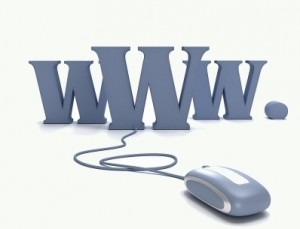 EWALUACJA
EWALUACJA
EWALUACJA
KONKLUZJA
Podczas prac manualnych mogliście wykazać się swoimi zdolnościami manualnymi i je doskonalić.
Prezentowanie plakatu/ lapbooka i afisza szkolnego przedstawienia przygotuje Was do ciekawego sposobu omawiania różnego rodzaju tematów.
Szukając informacji na temat historii sztuk teatralnych na pewno zdobyliście dodatkową wiedzę.
Zadania w tym projekcie nauczyły Was dostrzegać różnice pomiędzy dawnymi epokami, a teraźniejszością.
KONKLUZJA
Praca w grupie zawsze jest wyzwaniem, dzięki niej poćwiczyliście podział obowiązków oraz odpowiedzialność za poszczególne etapy realizacji zadań. 
Wystąpienia przed jakąkolwiek grupą ludzi niestety nie są łatwe, ale to ćwiczenie pomogło Wam zdobyć więcej doświadczenia i pewności siebie.
Praca wykorzystująca źródła internetowe na pewno zaowocuje w przyszłości. To zadanie pomogło Wam sprawnie i szybko pozyskiwać wskazane informacje.
PORADNIK DLA NAUCZYCIELA
Podzielenie klasy na grupy powinno uwzględniać indywidualne predyspozycje każdego ucznia. Nauczyciel powinien wziąć udział w tej czynności, aby żadna z grup nie była słabsza.
Podczas pracy dzieci Nauczyciel powinien być wsparciem oraz powinien tak je naprowadzać, aby zadania były realizowane prawidłowo.
Uczniowie powinni czuć, że Nauczyciel jest osobą zachęcającą uczniów do wspólnej, konstruktywnej pracy i zabawy nad projektem.
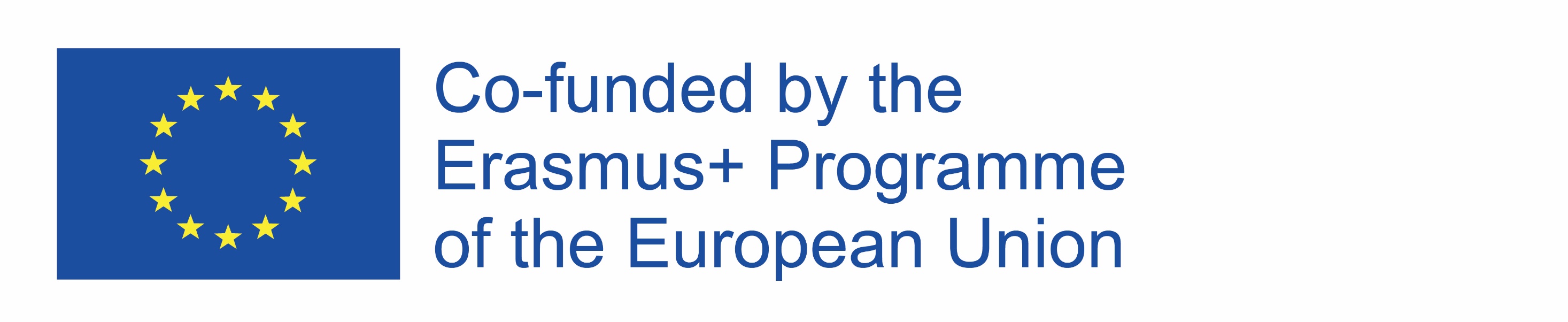 PORADNIK DLA NAUCZYCIELA
Nauczyciel może wskazać jako zadanie domowe niektóre etapy realizacji projektu. Wszystkie te etapy powinny być dokładnie omówione i zaplanowane.
Projekt powinien być zrealizowany od 1-3 tygodni, łącznie z prezentacją wybranego zagadnienia. Nauczyciel na podstawie predyspozycji danej klasy jest w stanie ocenić czas w, którym uczniowie są w stanie zrealizować wybrane zadania.
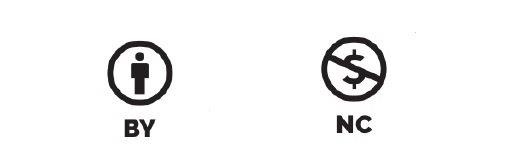